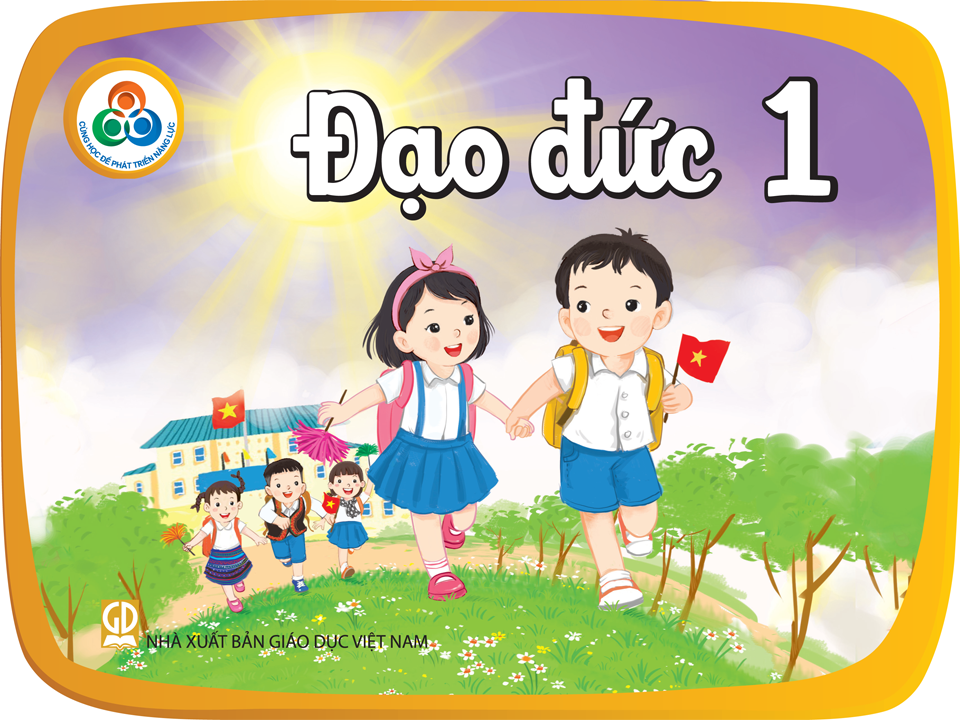 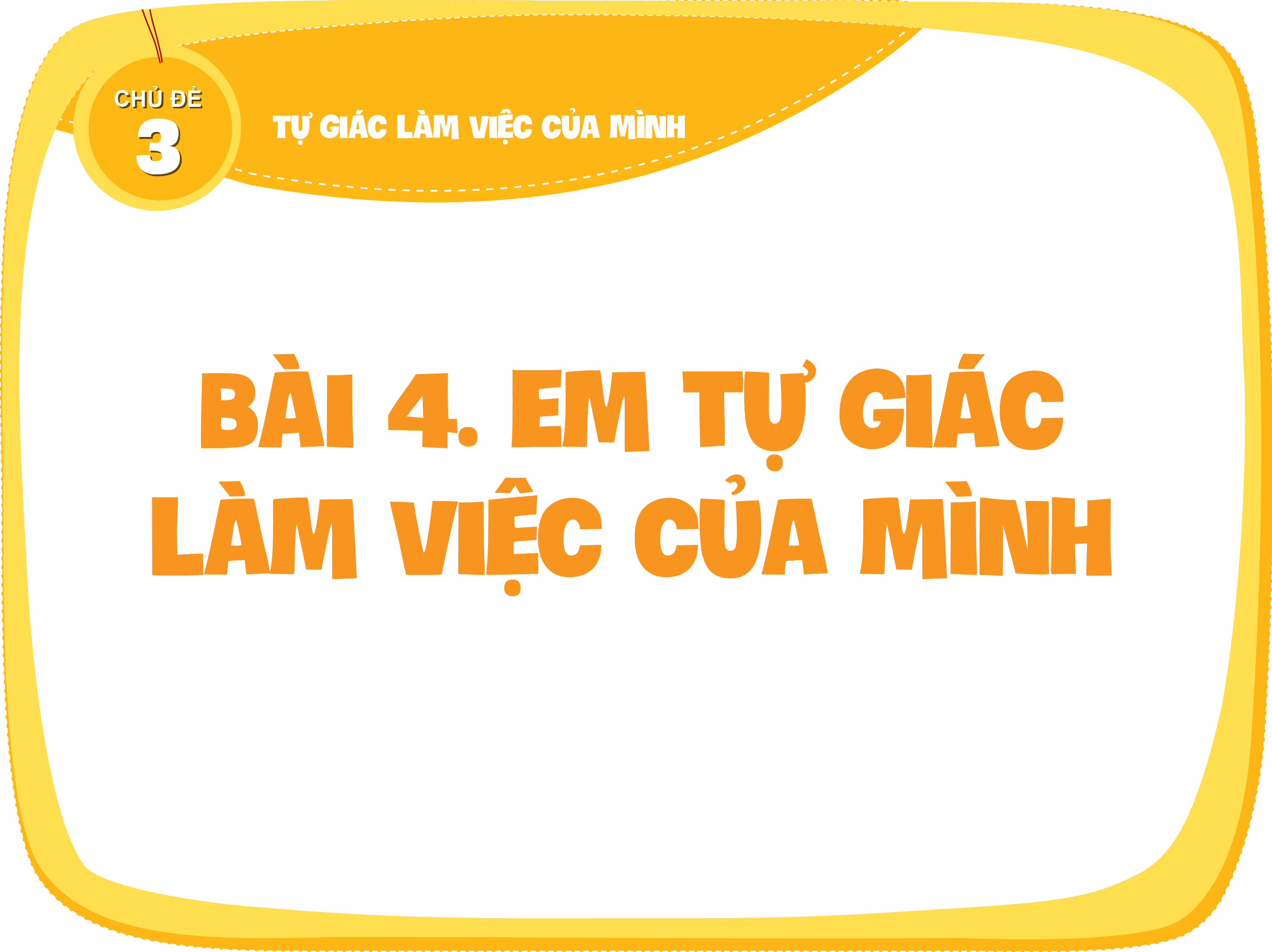 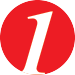 Em hãy vỗ tay cho hành động mình có thể tự làm.
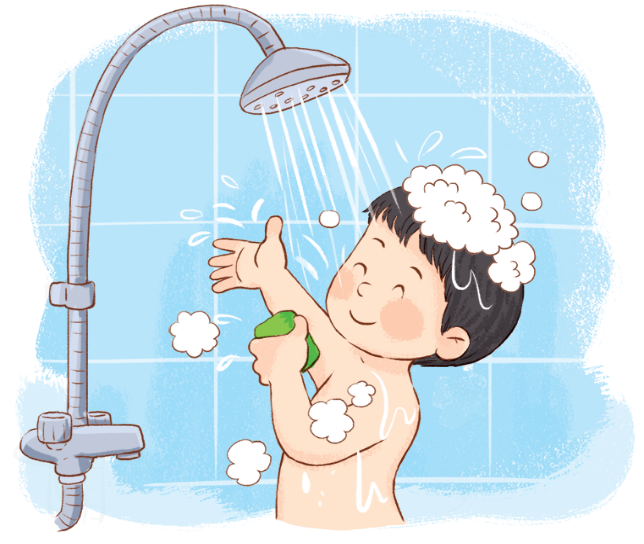 3
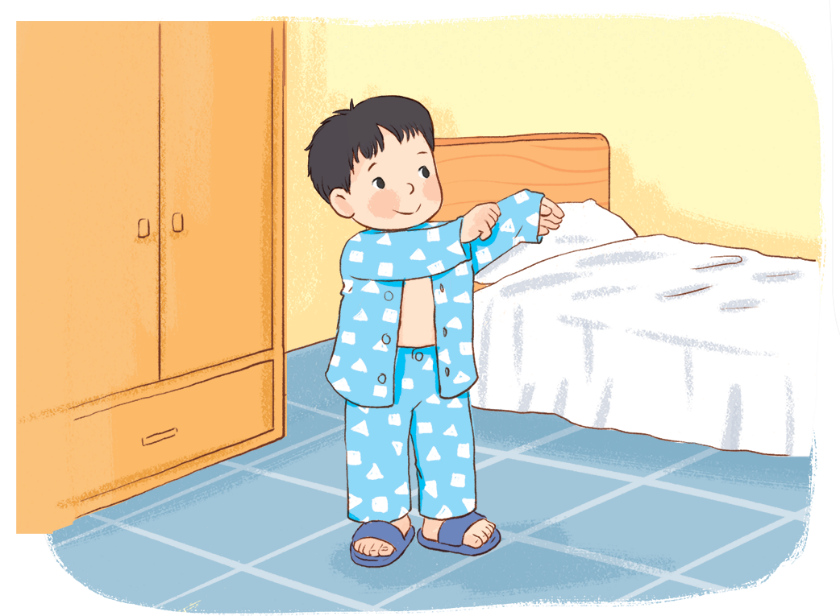 4
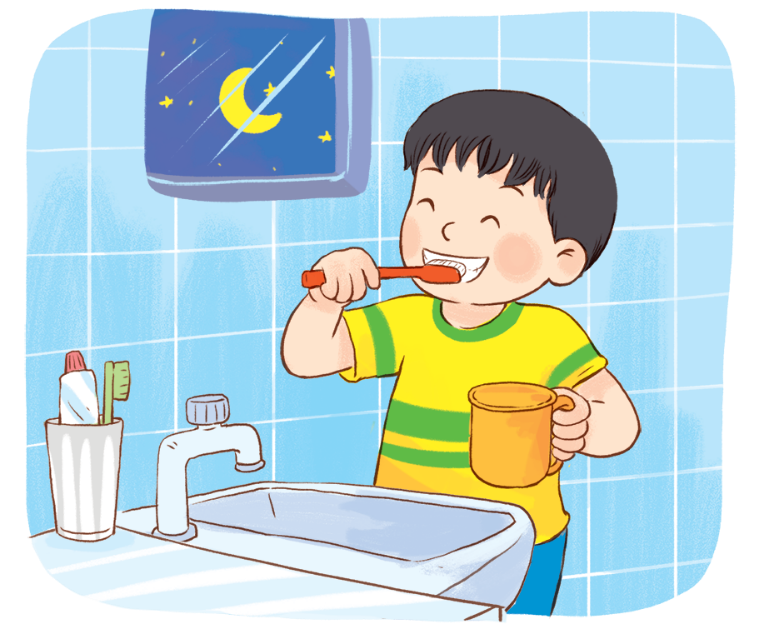 1
2
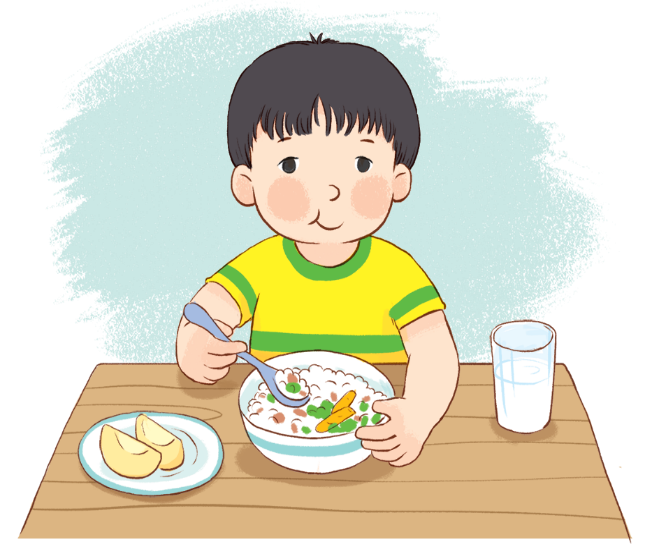 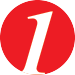 Em hãy vỗ tay cho hành động mình có thể tự làm.
1
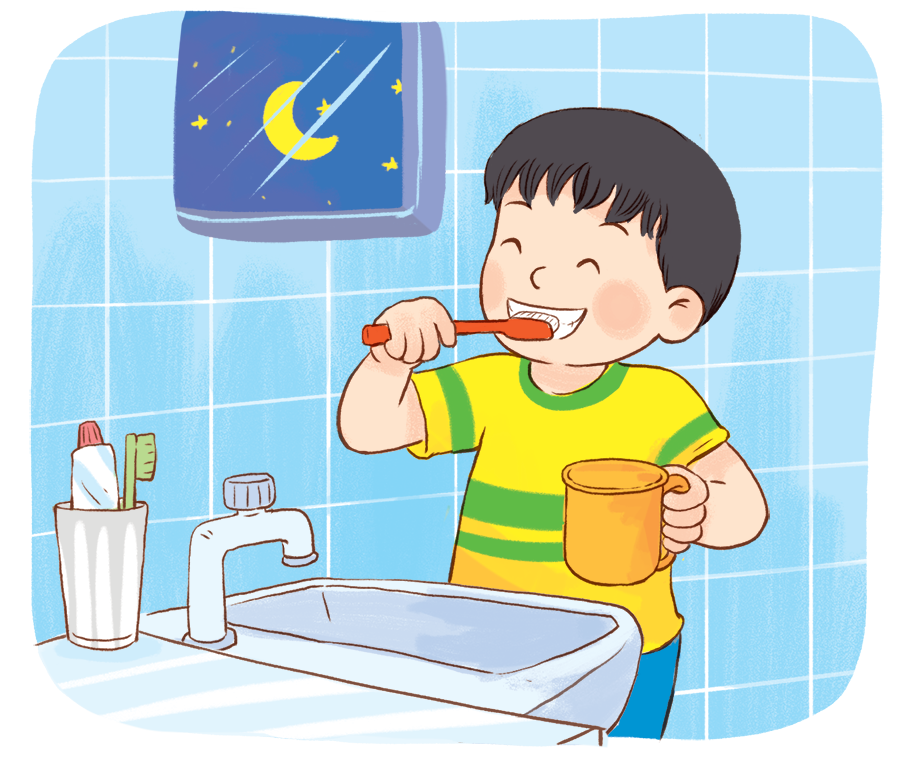 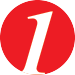 Em hãy vỗ tay cho hành động mình có thể tự làm.
2
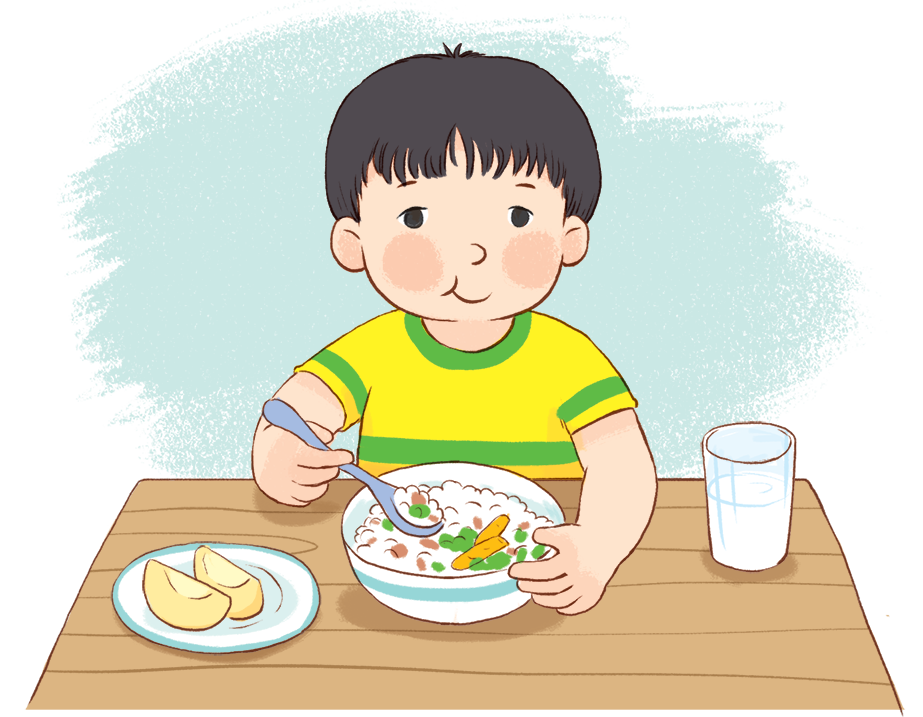 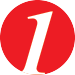 Em hãy vỗ tay cho hành động mình có thể tự làm.
3
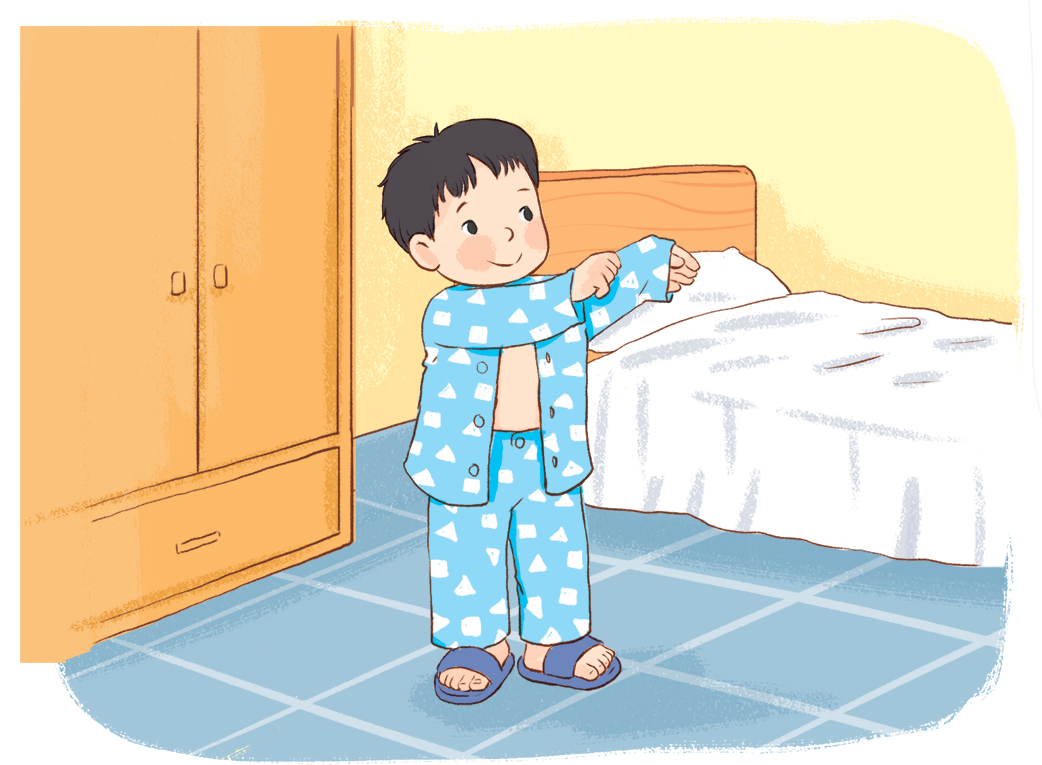 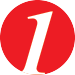 Em hãy vỗ tay cho hành động mình có thể tự làm.
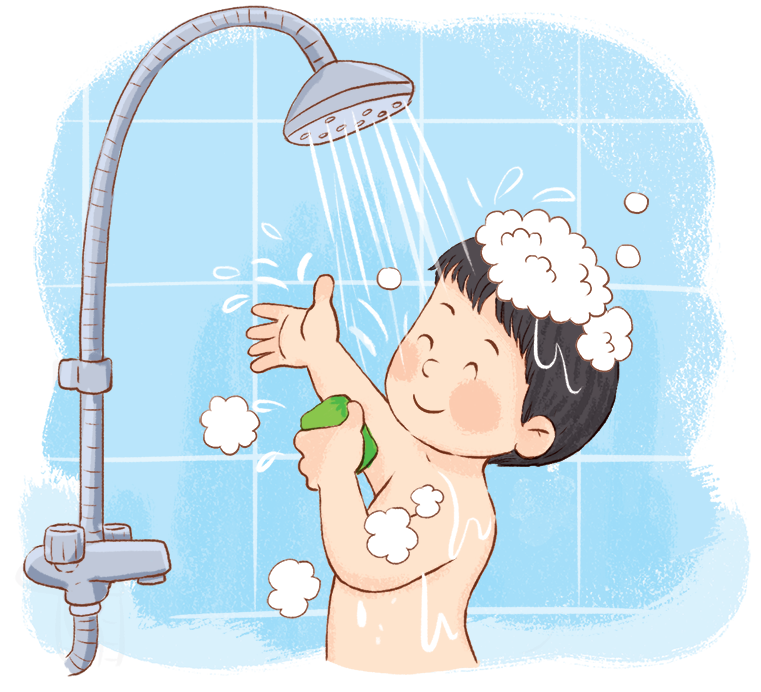 4
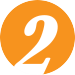 Em hãy kể chuyện theo tranh và trả lời câu hỏi.
Lợn con ham chơi
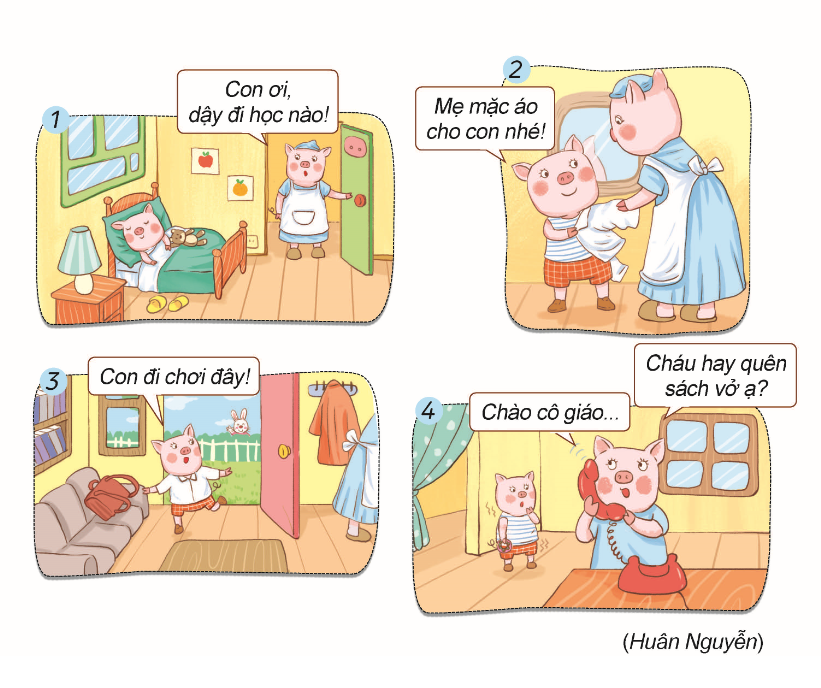 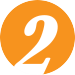 Em hãy kể chuyện theo tranh và trả lời câu hỏi.
Lợn con ham chơi
Con ơi,
dậy đi học nào!
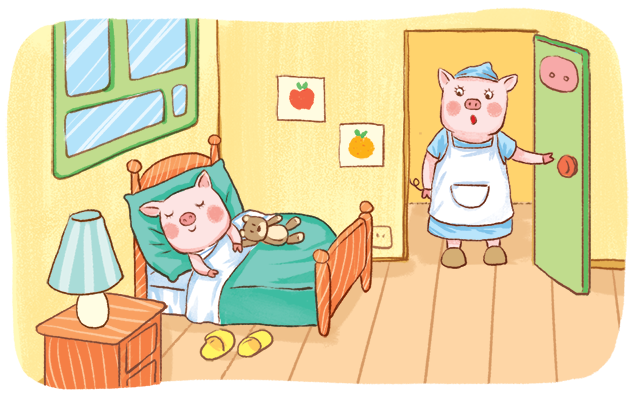 1
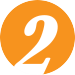 Em hãy kể chuyện theo tranh và trả lời câu hỏi.
Lợn con ham chơi
2
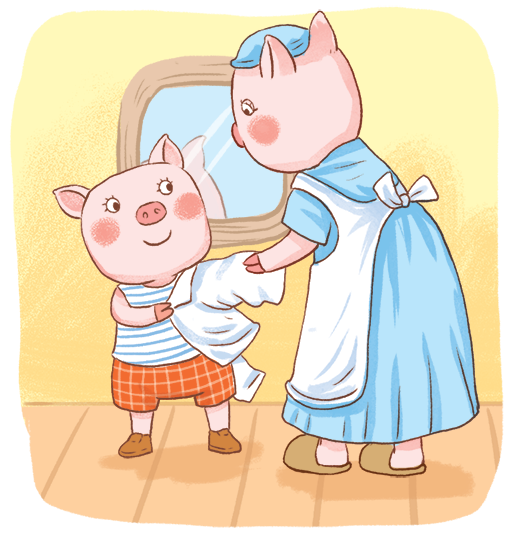 Mẹ mặc áo
cho con nhé!
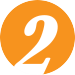 Em hãy kể chuyện theo tranh và trả lời câu hỏi.
Lợn con ham chơi
3
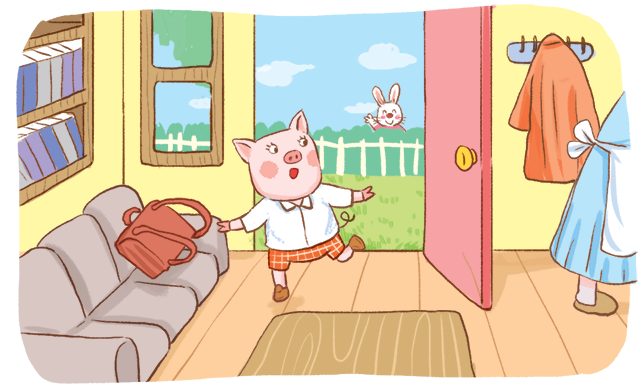 Con đi chơi đây!
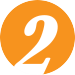 Em hãy kể chuyện theo tranh và trả lời câu hỏi.
Lợn con ham chơi
Cháu hay quên 
sách vở ạ?
Chào cô giáo…
4
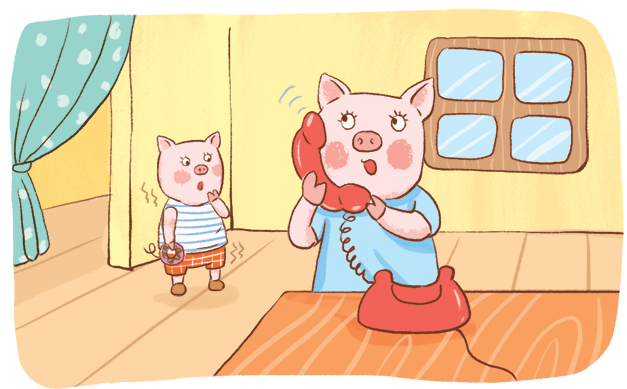 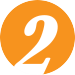 Em hãy kể chuyện theo tranh và trả lời câu hỏi.
– Lợn con không tự giác làm việc gì?
– Lợn con cảm thấy thế nào khi cô giáo nói chuyện với mẹ?
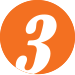 Tìm hành động em có thể tự giác làm.
3
5
2
4
6
1
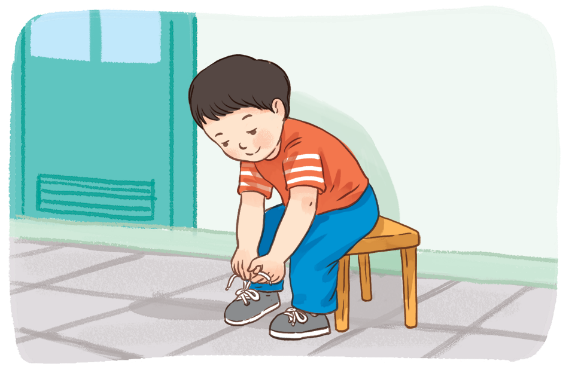 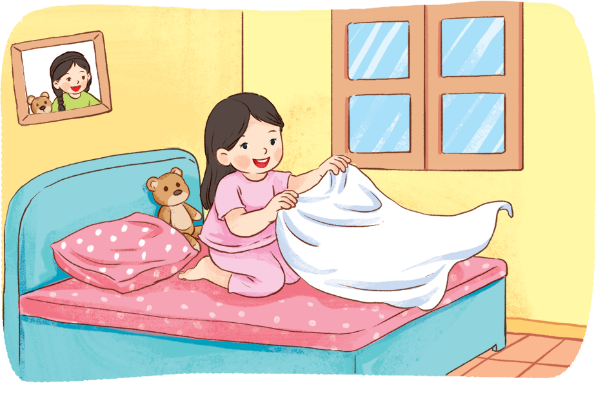 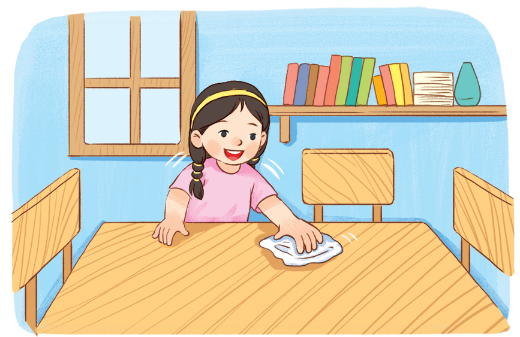 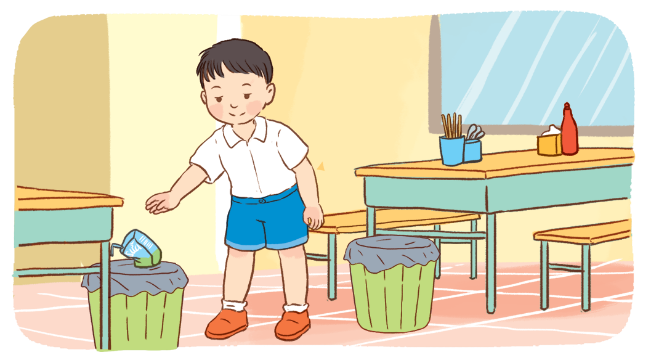 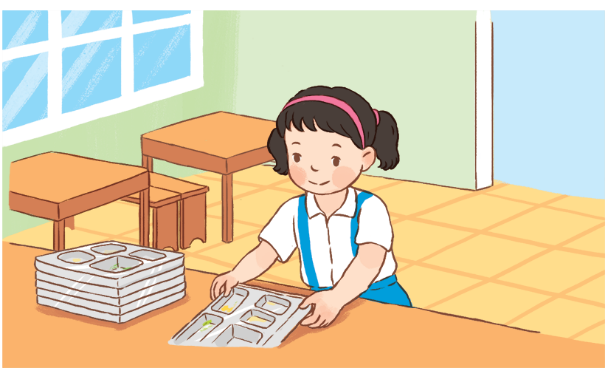 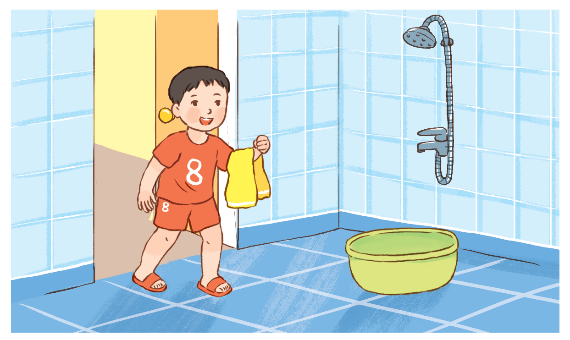 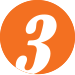 Tìm hành động em có thể tự giác làm.
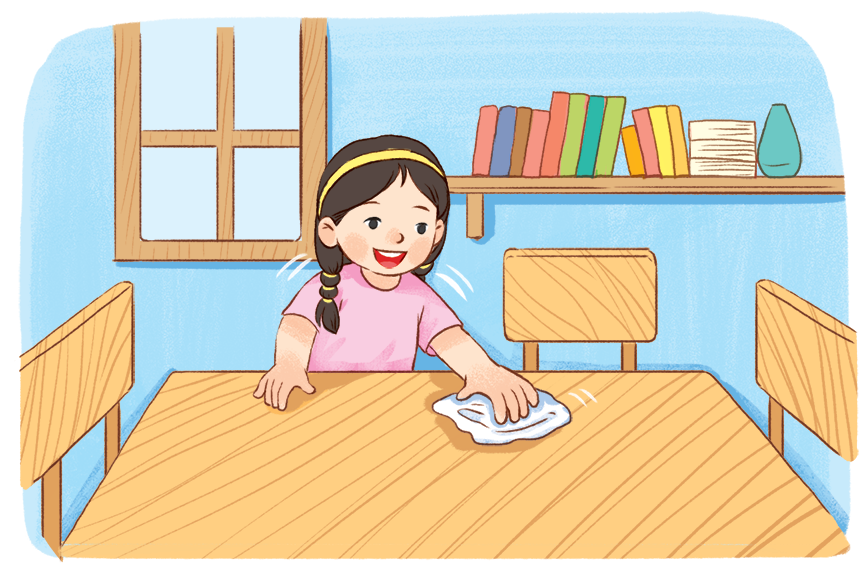 1
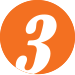 Tìm hành động em có thể tự giác làm.
2
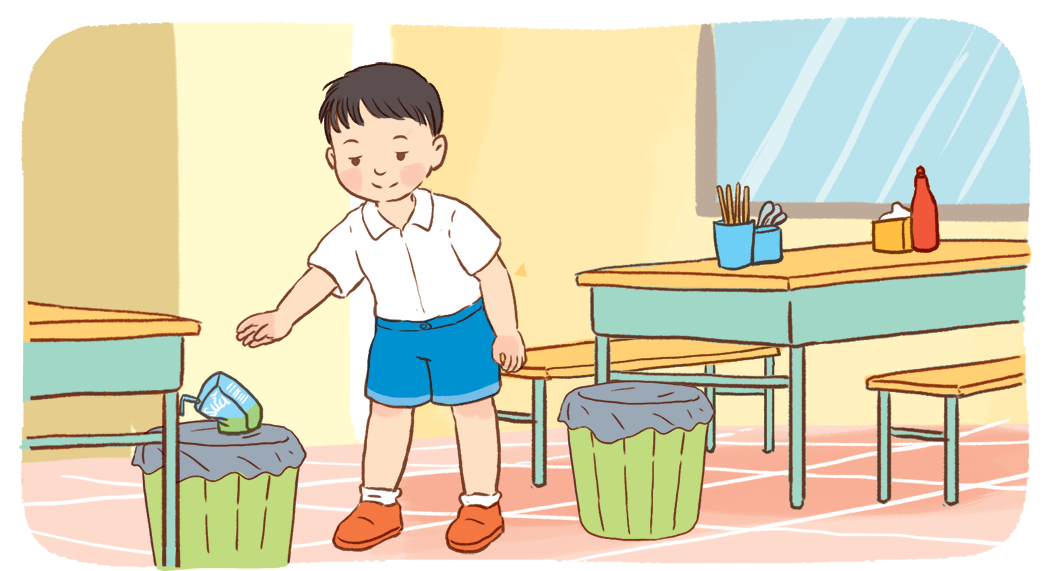 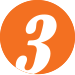 Tìm hành động em có thể tự giác làm.
3
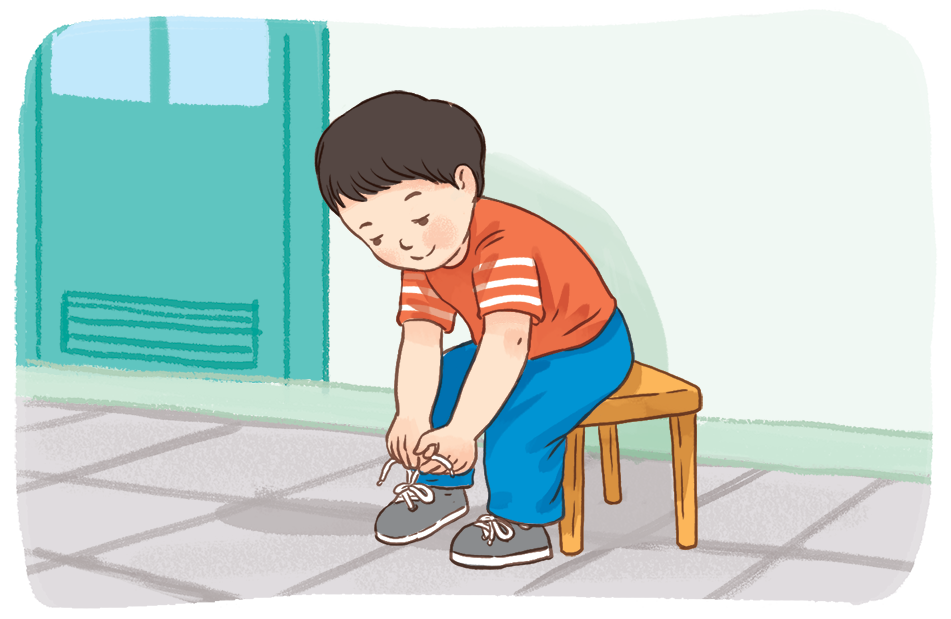 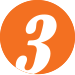 Tìm hành động em có thể tự giác làm.
4
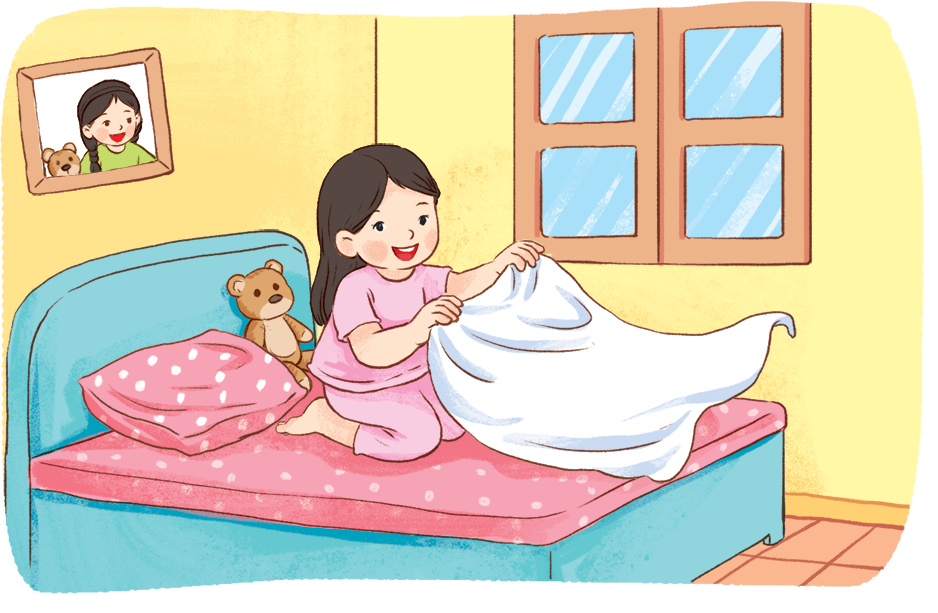 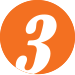 Tìm hành động em có thể tự giác làm.
5
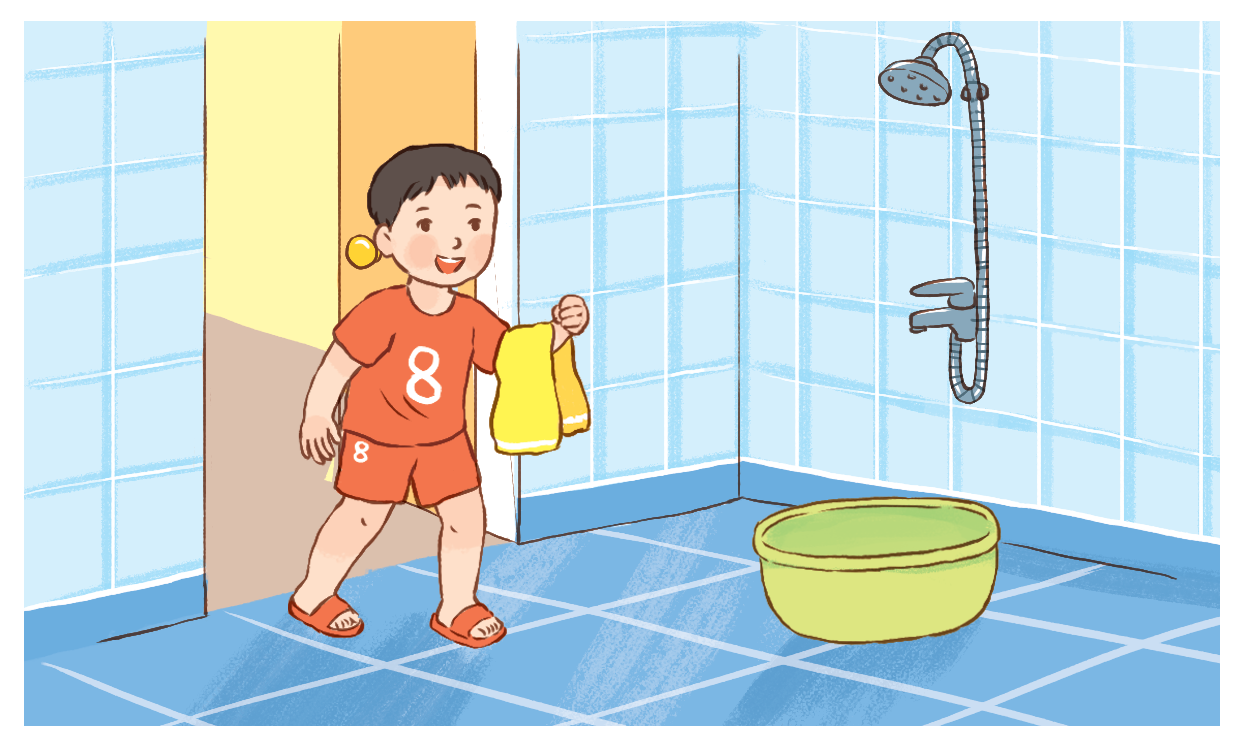 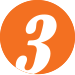 Tìm hành động em có thể tự giác làm.
6
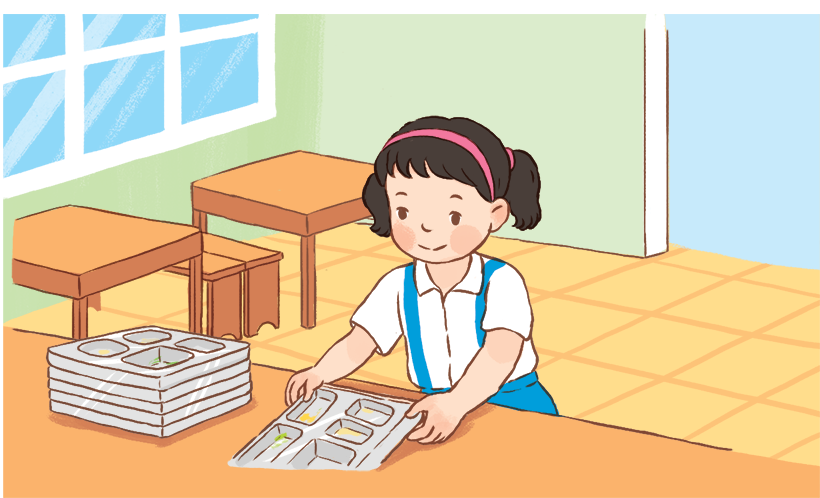 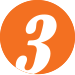 Tìm hành động em có thể tự giác làm.
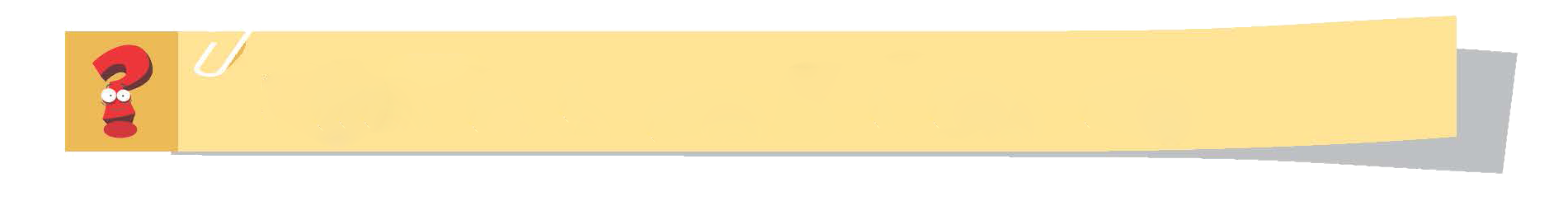 ‒ Vì sao em phải tự giác làm việc của mình?
‒ Em còn tự giác làm được những việc gì?
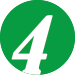 Em hãy cho biết các bạn trong tranh chưa tự giác
làm việc gì.
1
3
4
2
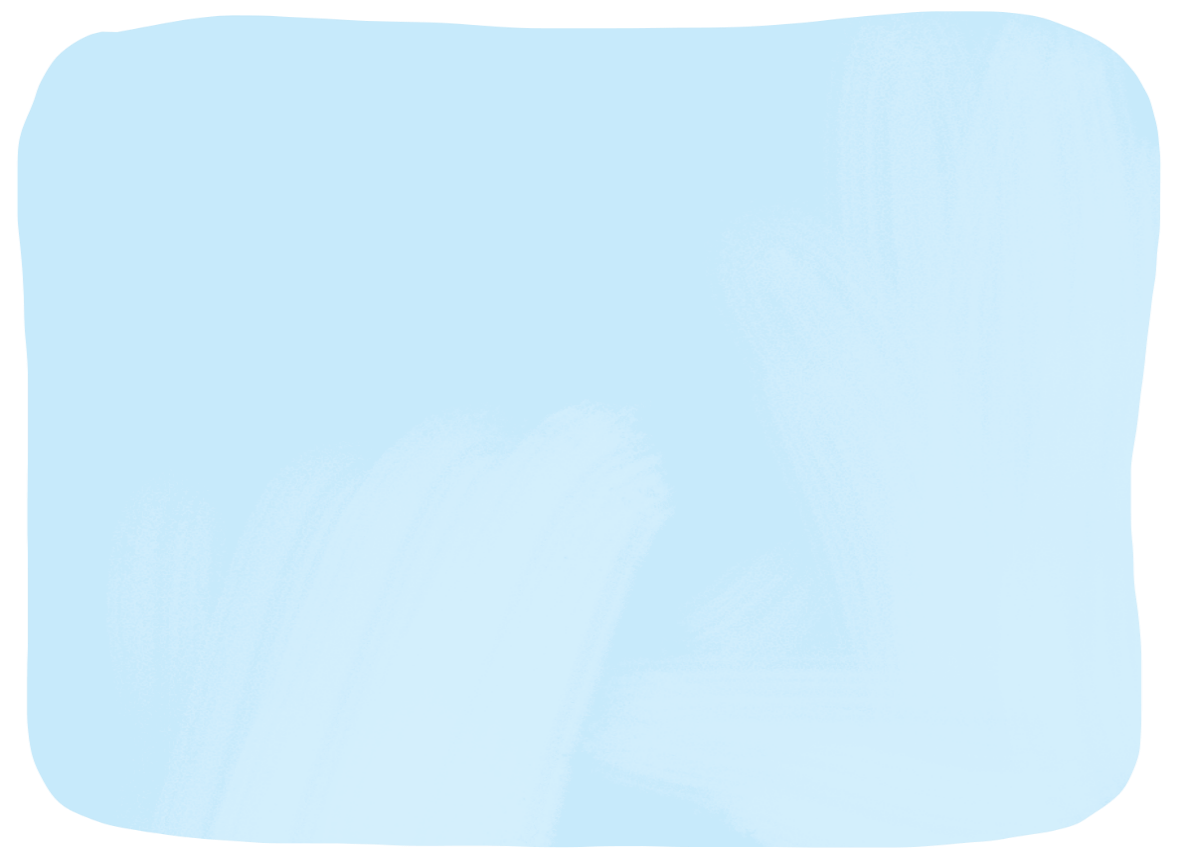 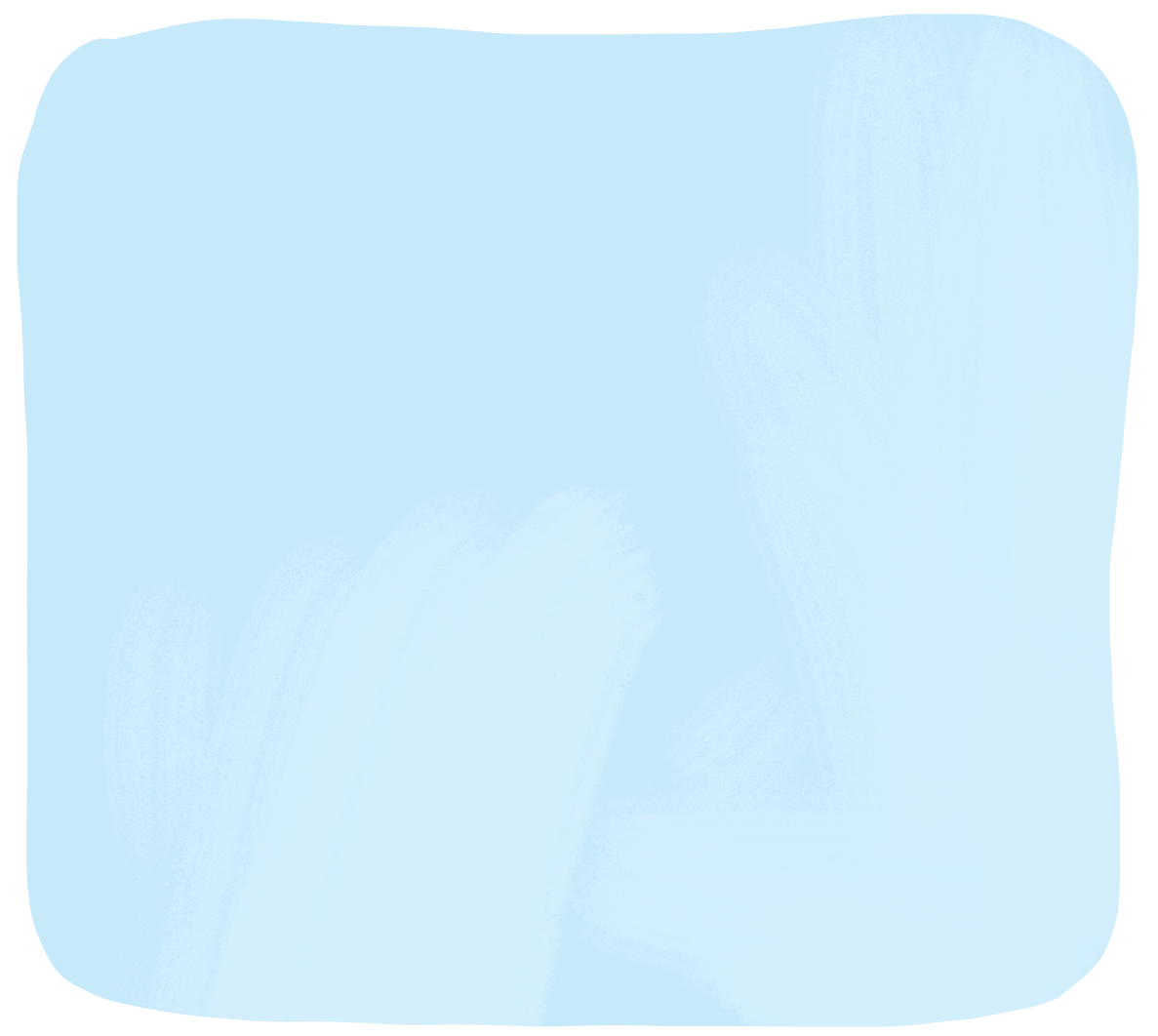 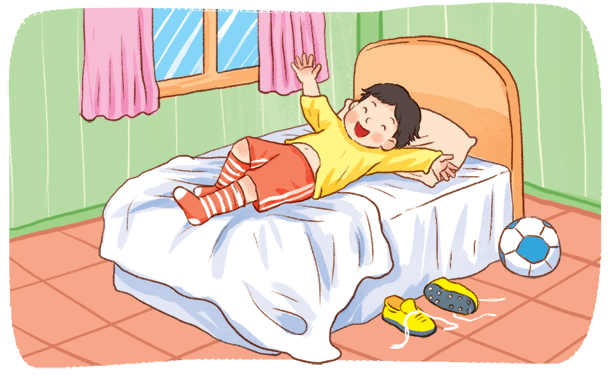 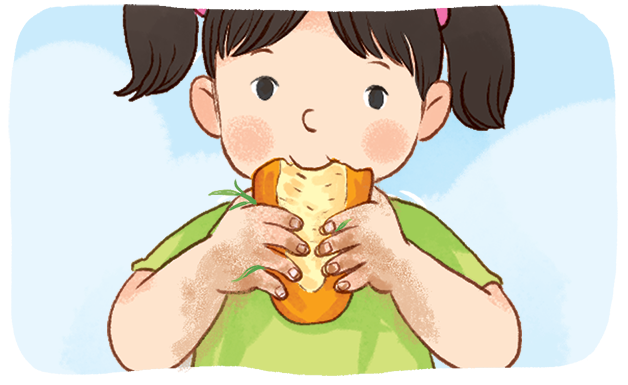 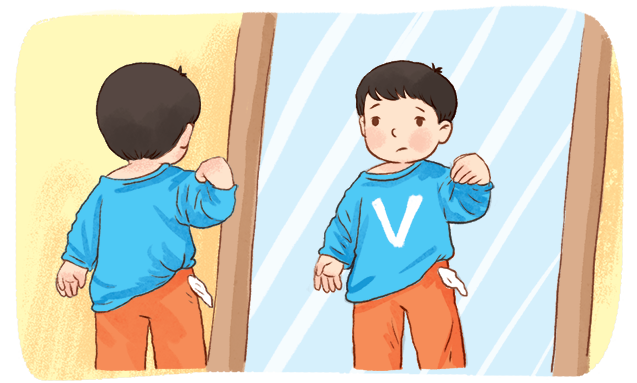 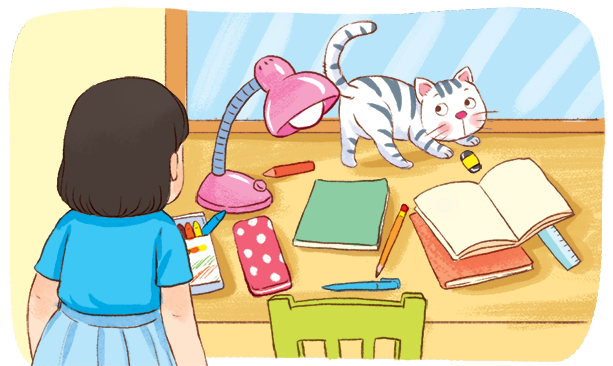 Vừa nghịch đất ngoài vườn
Đi đá bóng về
Quần áo không gọn gàng
Bàn học bừa bộn
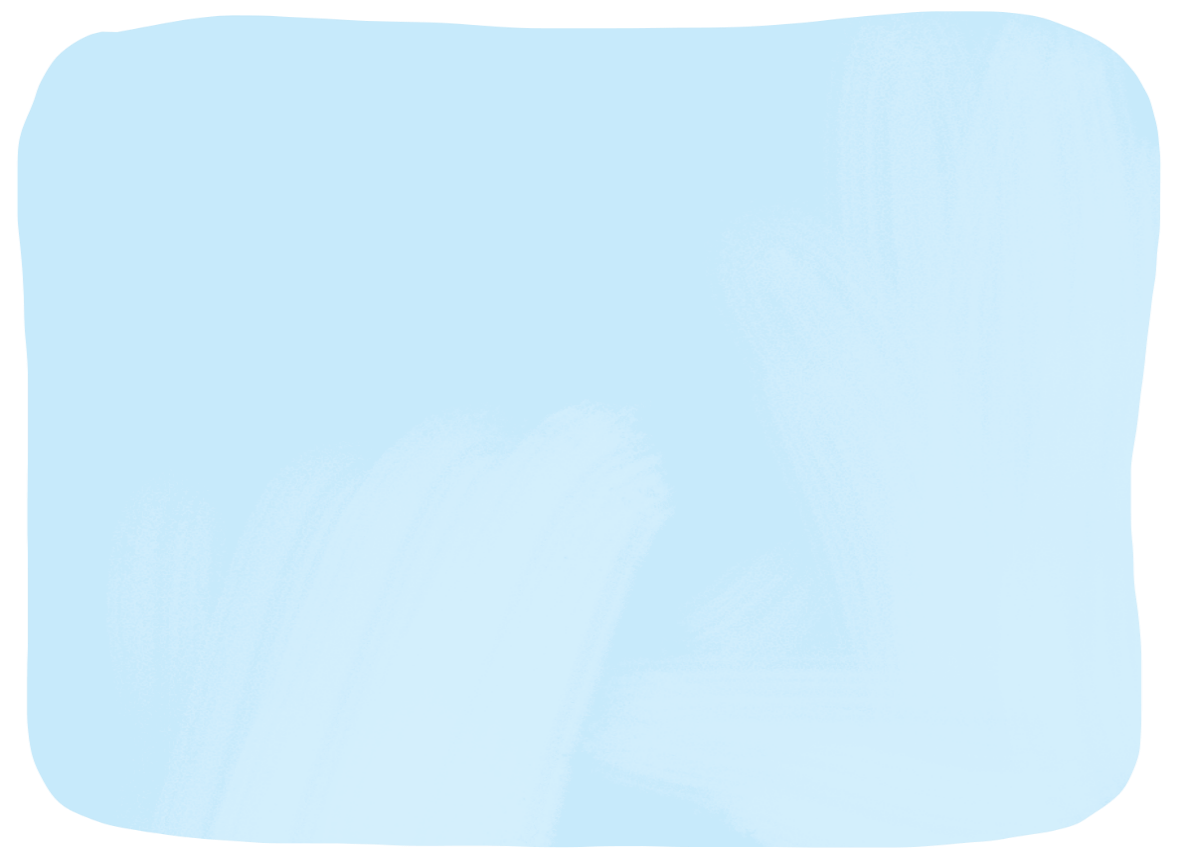 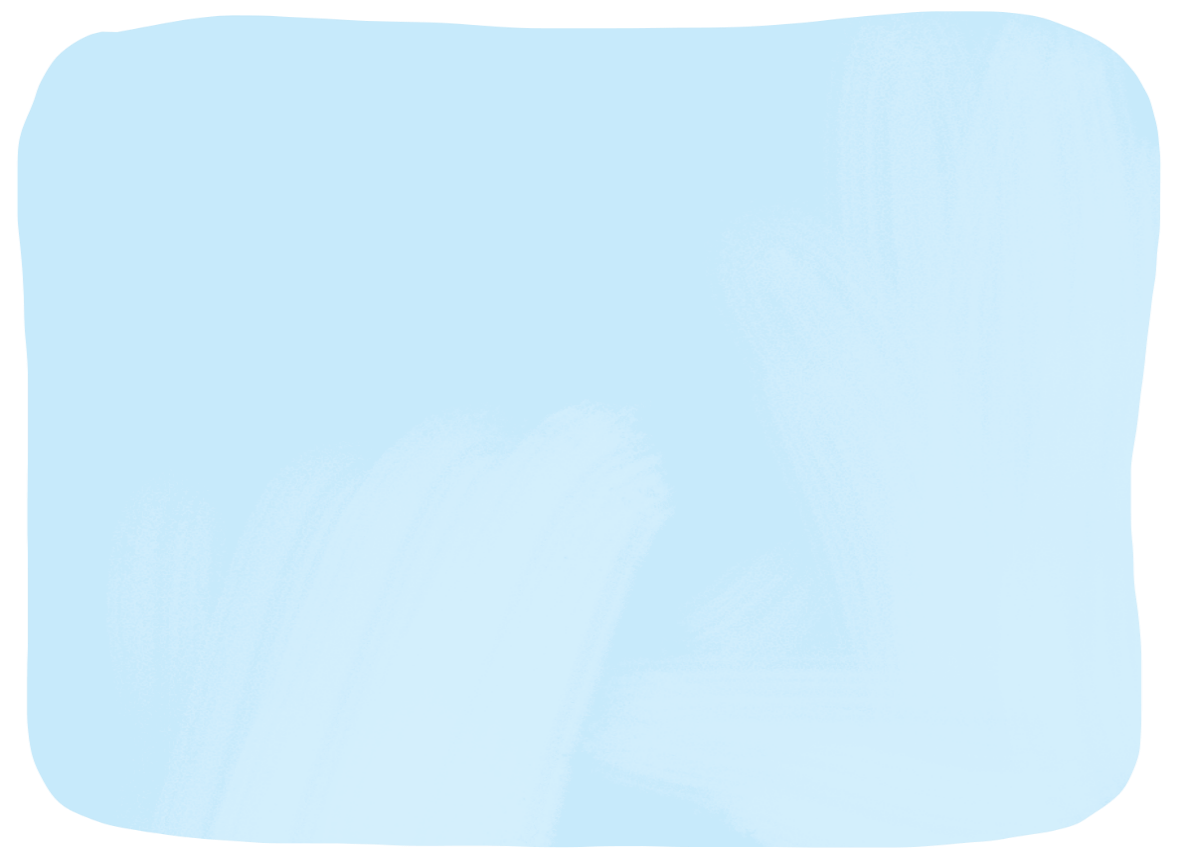 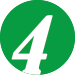 Em hãy cho biết các bạn trong tranh chưa tự giác
làm việc gì.
1
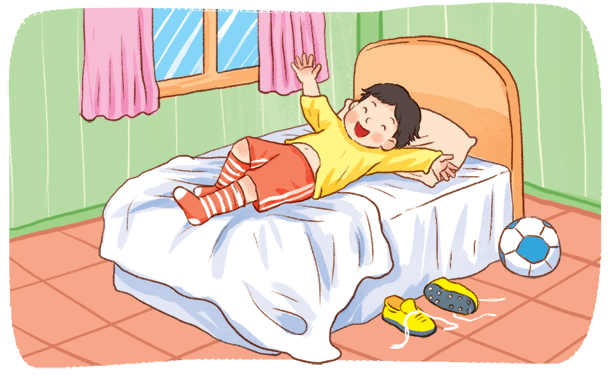 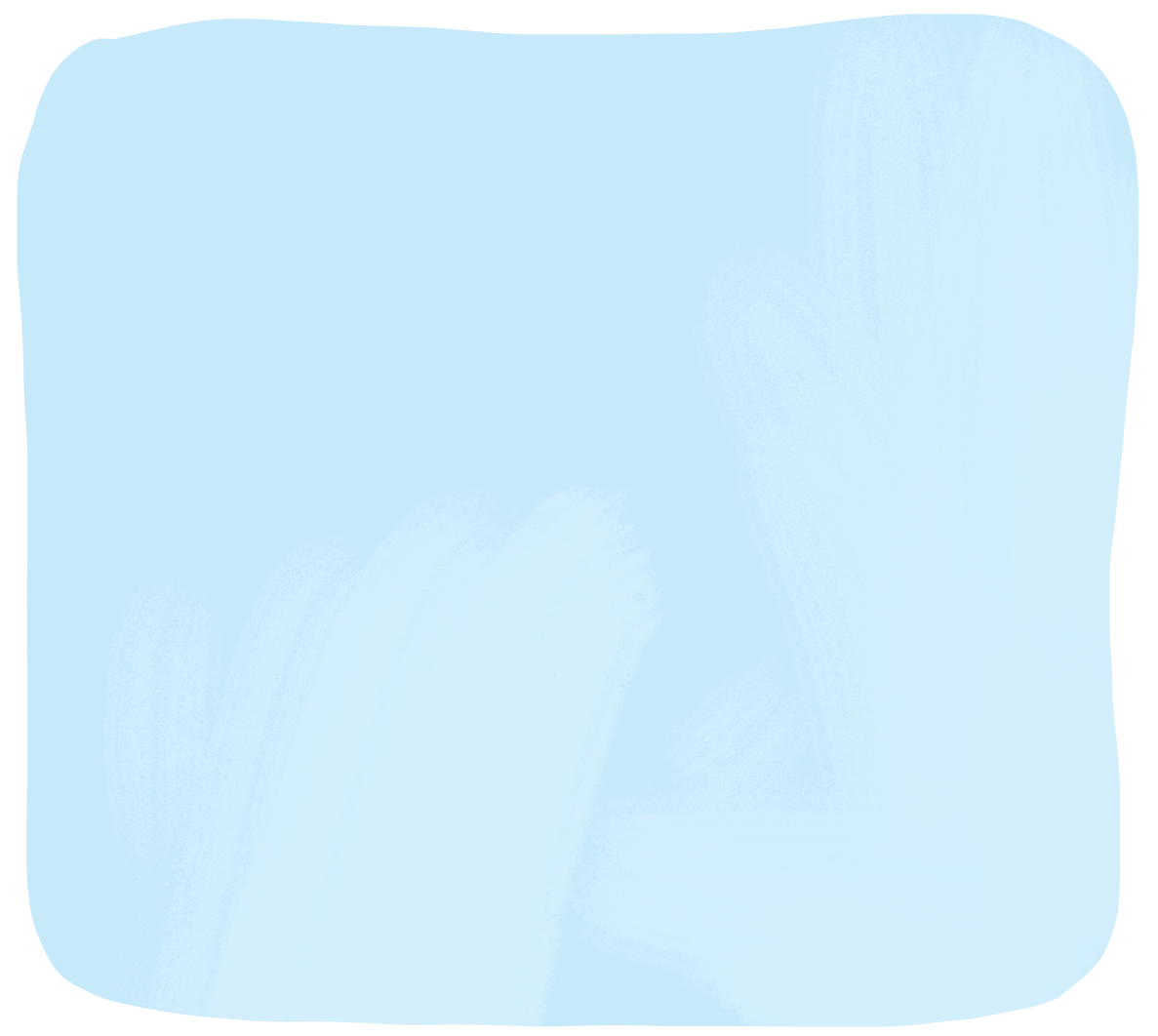 Đi đá bóng về
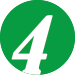 Em hãy cho biết các bạn trong tranh chưa tự giác
làm việc gì.
2
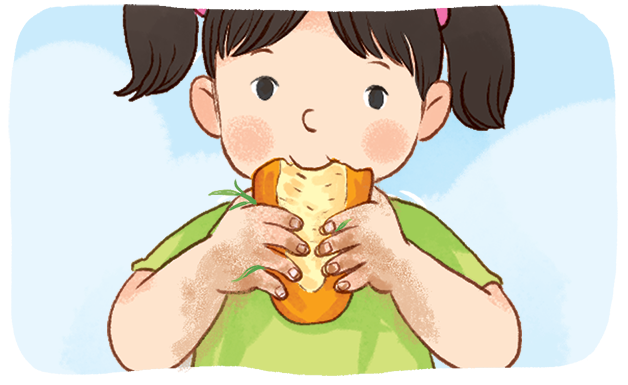 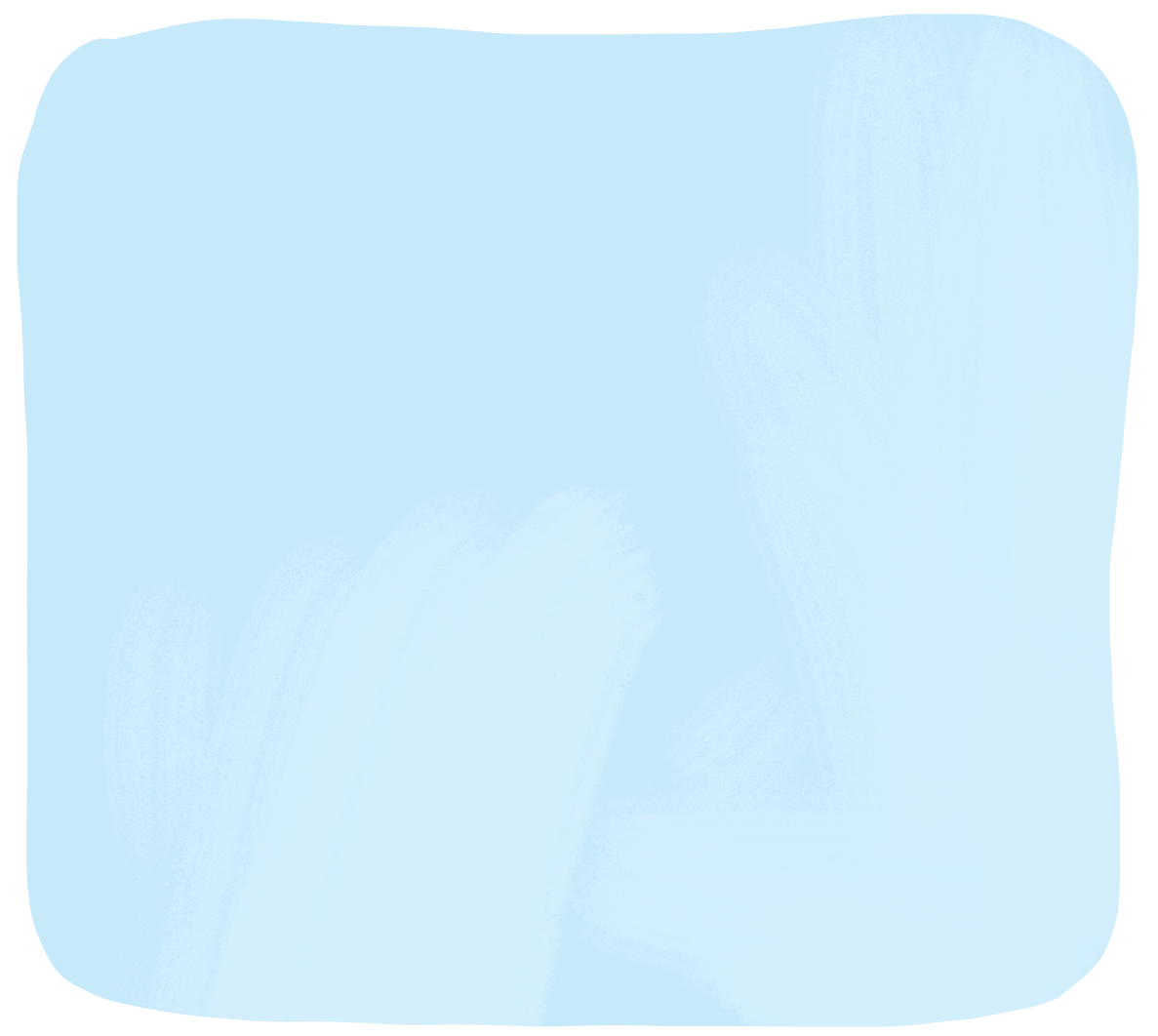 Vừa nghịch đất ngoài vườn
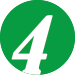 Em hãy cho biết các bạn trong tranh chưa tự giác
làm việc gì.
3
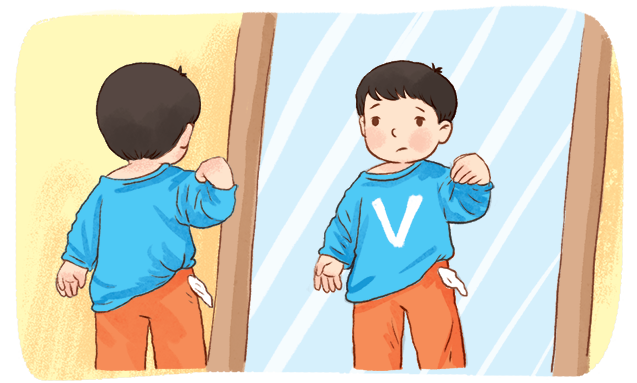 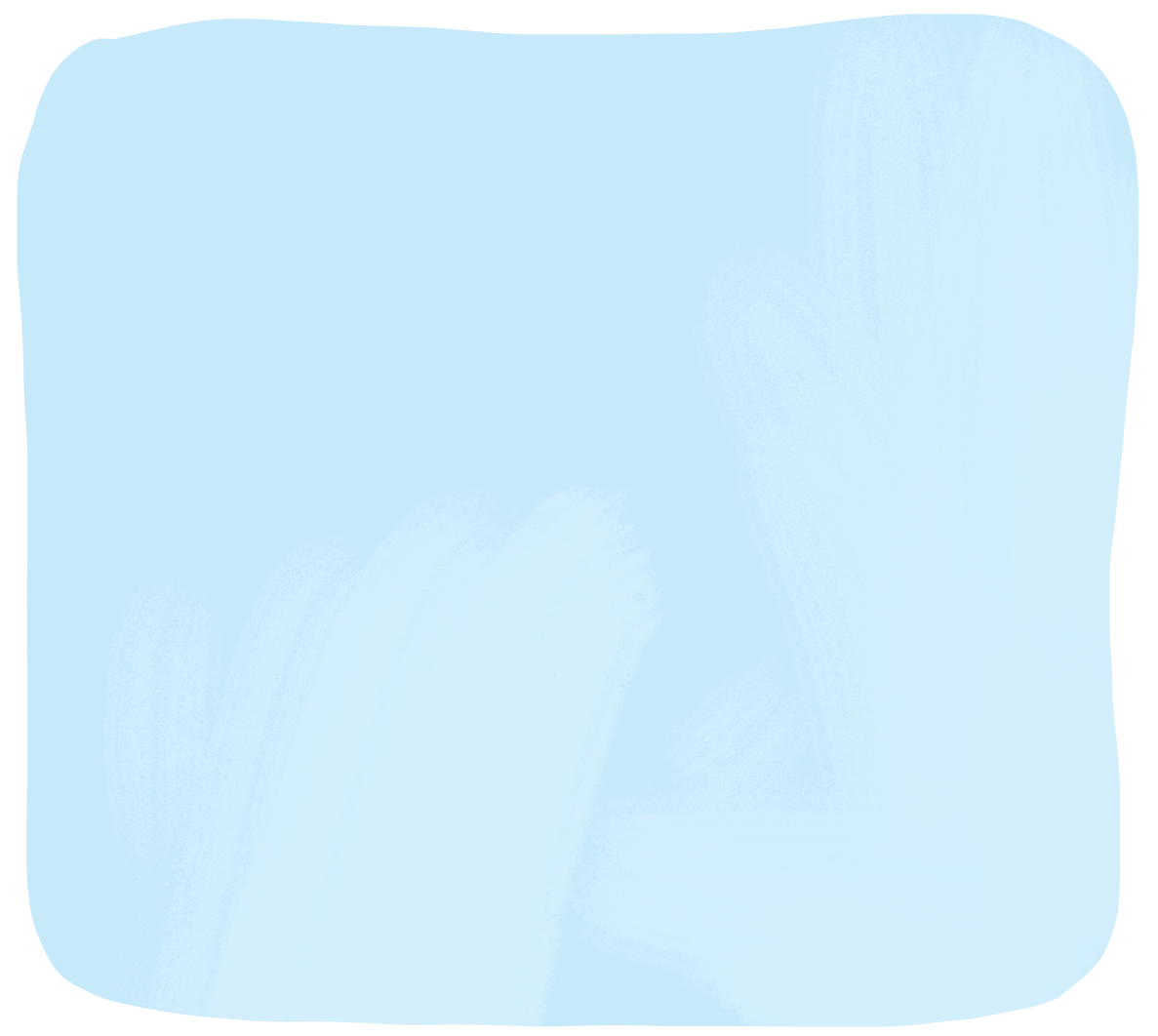 Quần áo không gọn gàng
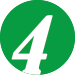 Em hãy cho biết các bạn trong tranh chưa tự giác
làm việc gì.
4
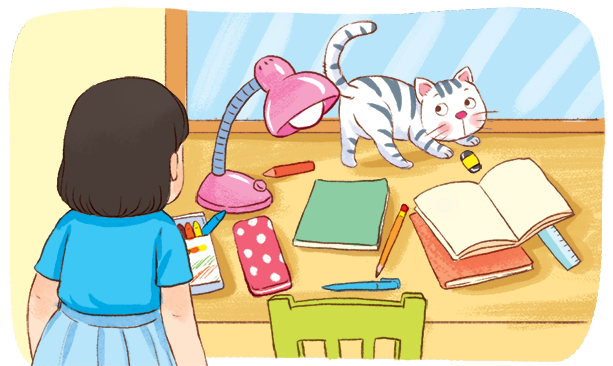 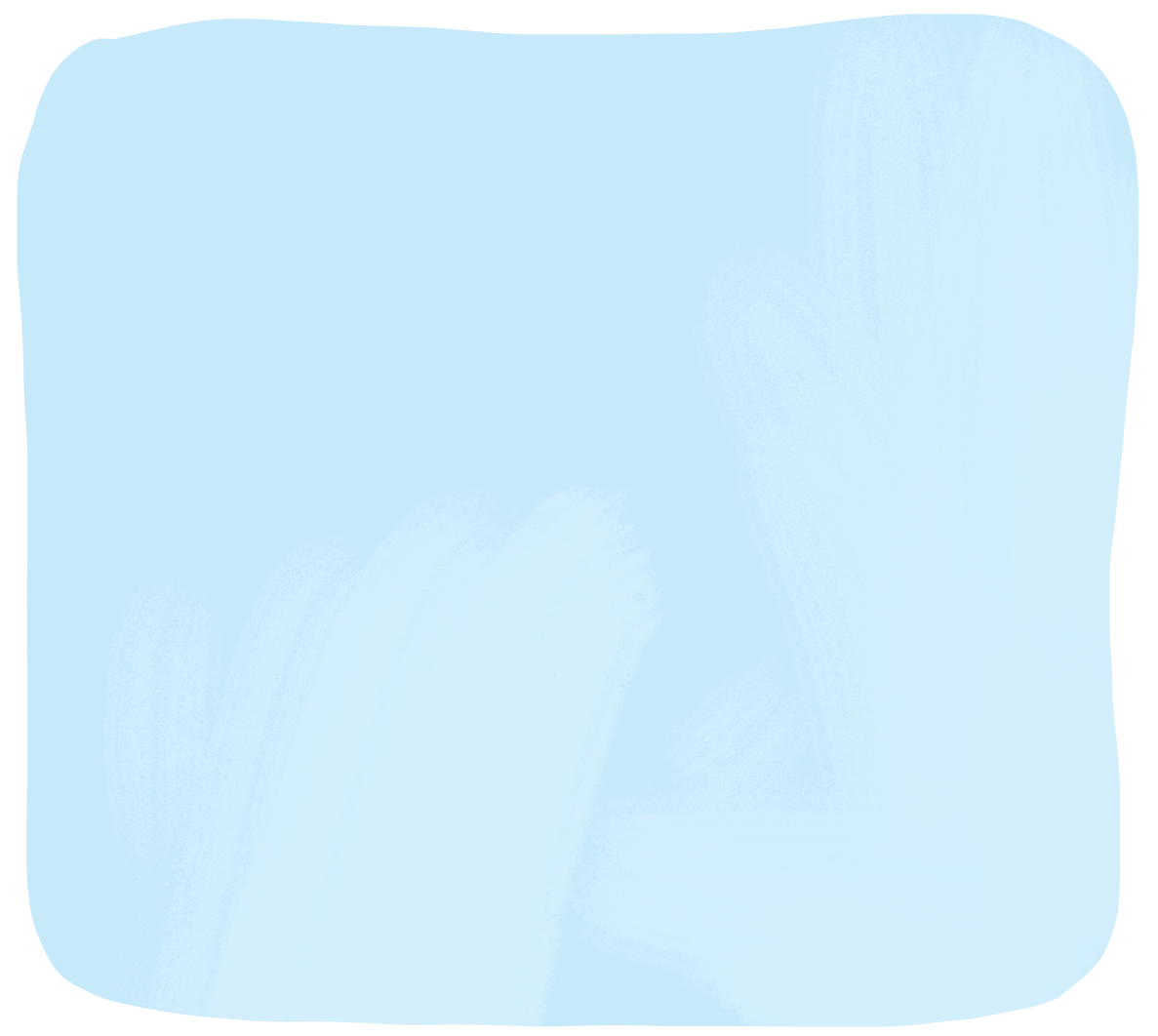 Bàn học bừa bộn
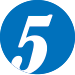 Em hãy kể cho thầy, cô giáo và các bạn nghe:
– 3 việc em đã tự giác làm khi ở nhà.
– 3 việc em đã tự giác làm khi ở trường.
– Em cảm thấy thế nào khi thực hiện tốt những việc đó?
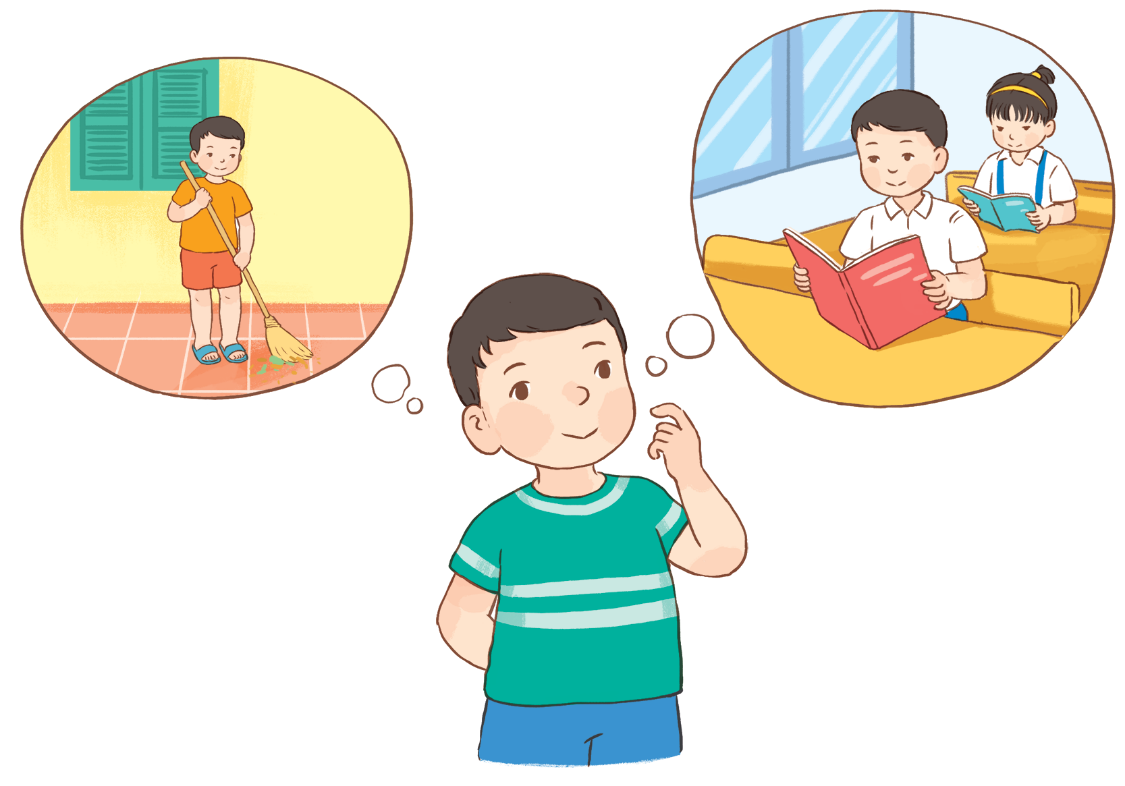 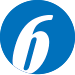 Em cần tự giác làm gì trong các tình huống sau?
2
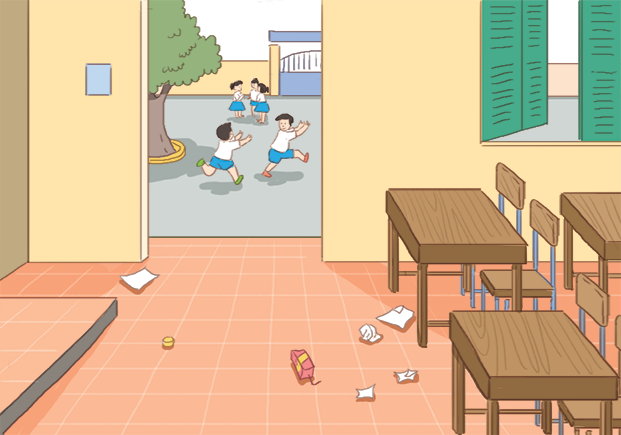 1
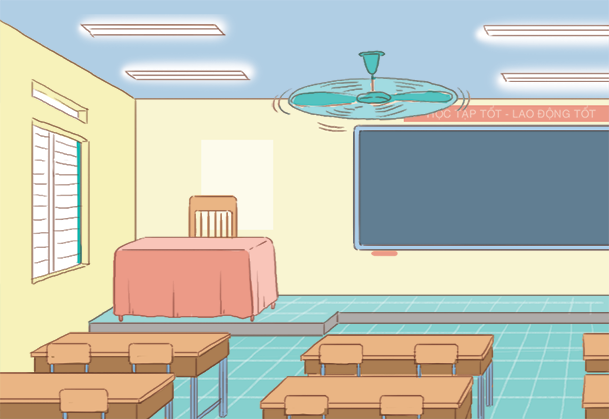 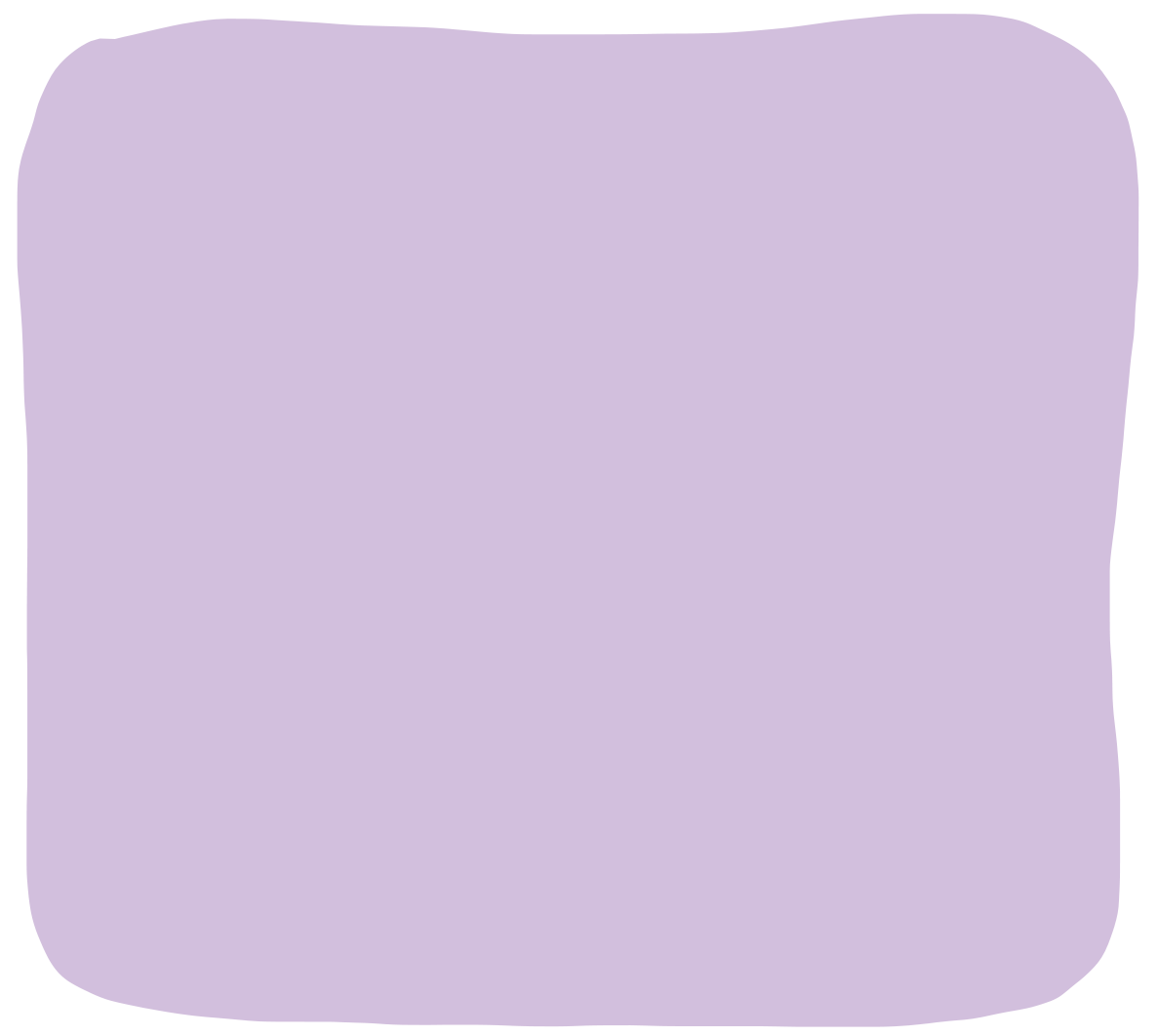 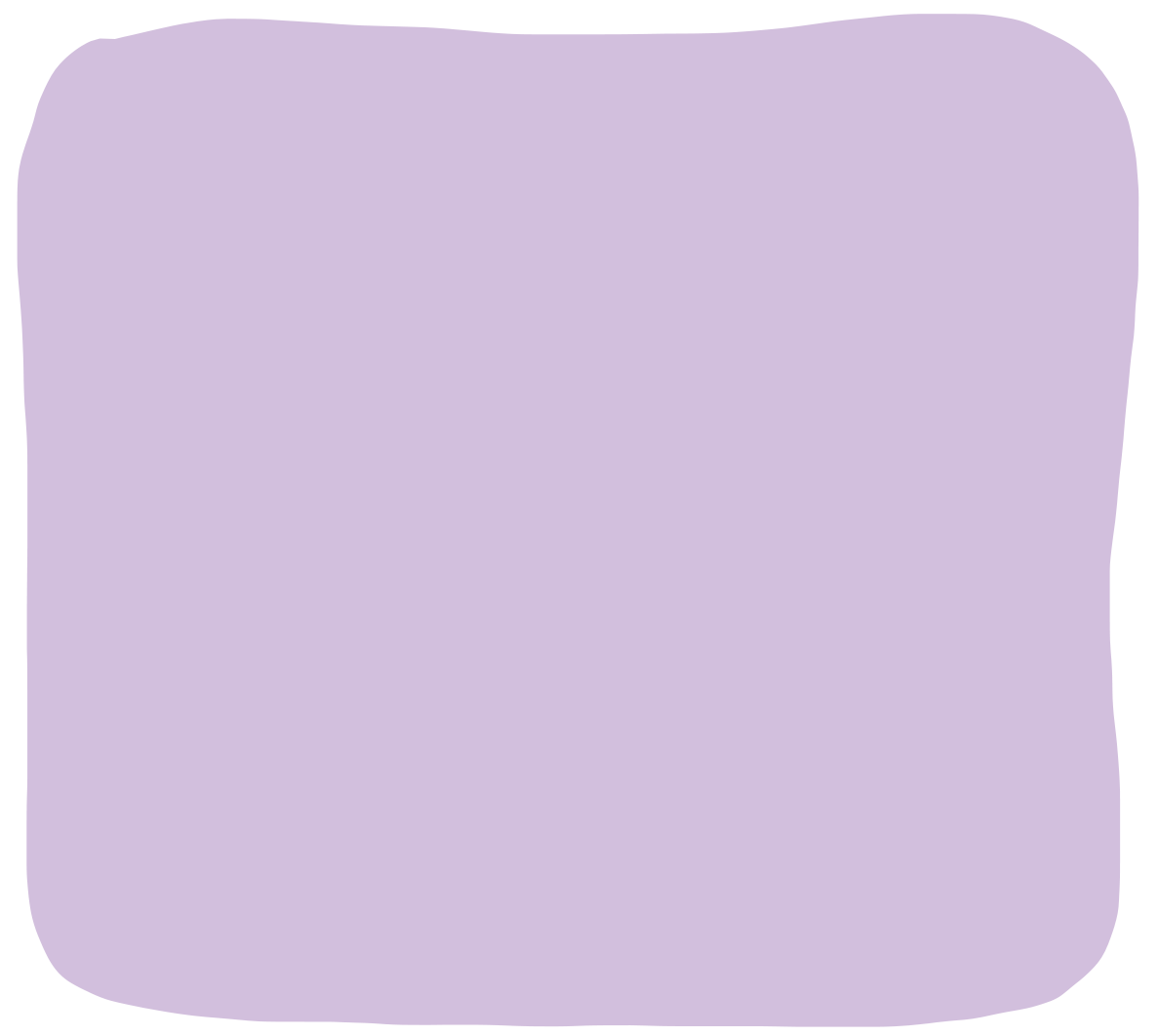 Đèn, quạt chưa tắt sau giờ học
Lớp học nhiều rác
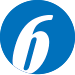 Em cần tự giác làm gì trong các tình huống sau?
1
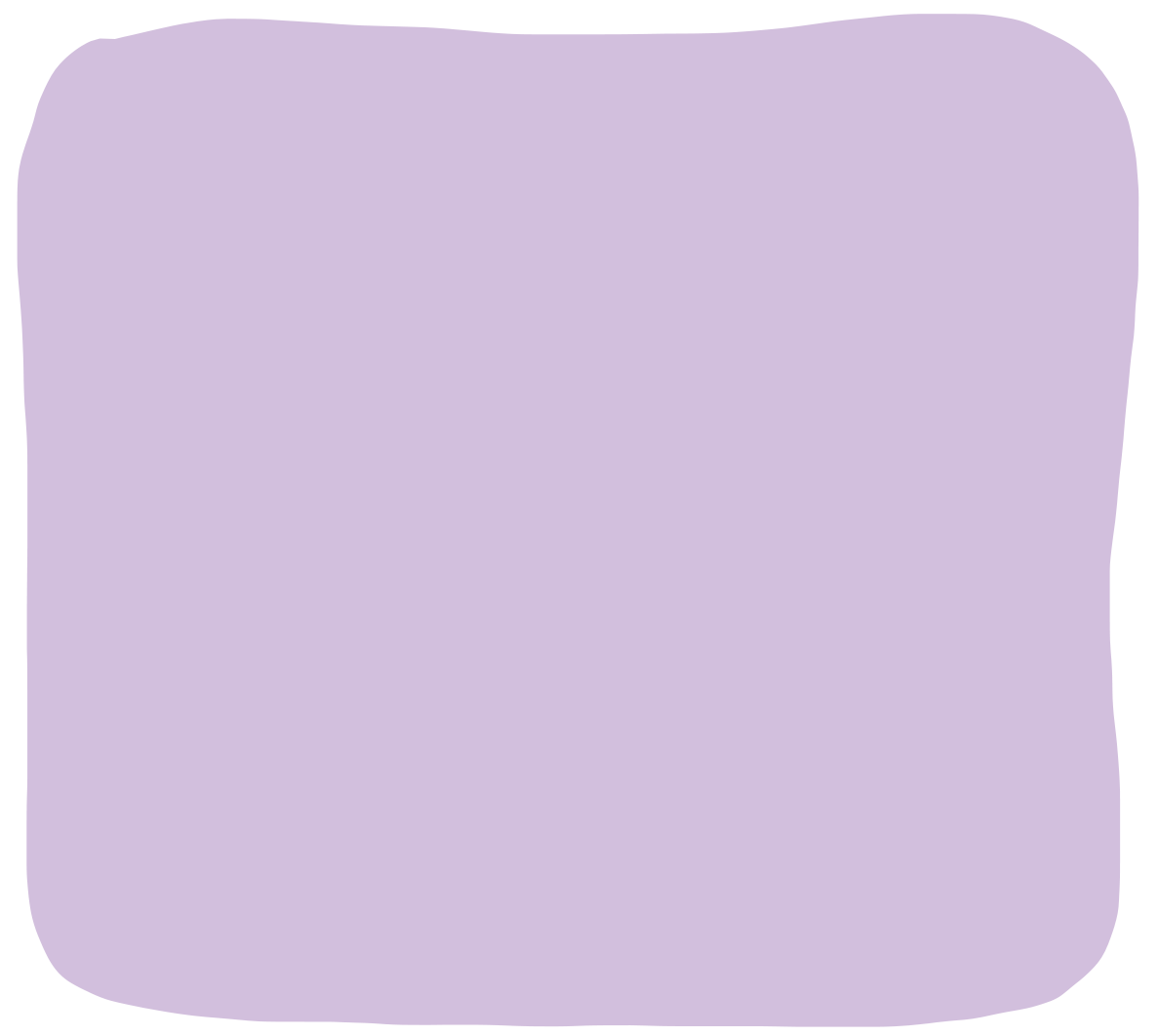 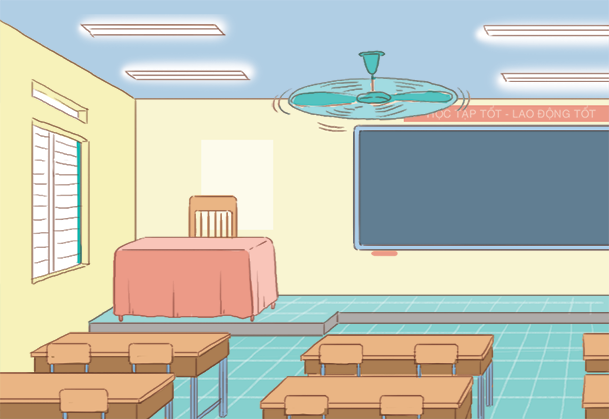 Đèn, quạt chưa tắt sau giờ học
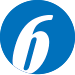 Em cần tự giác làm gì trong các tình huống sau?
2
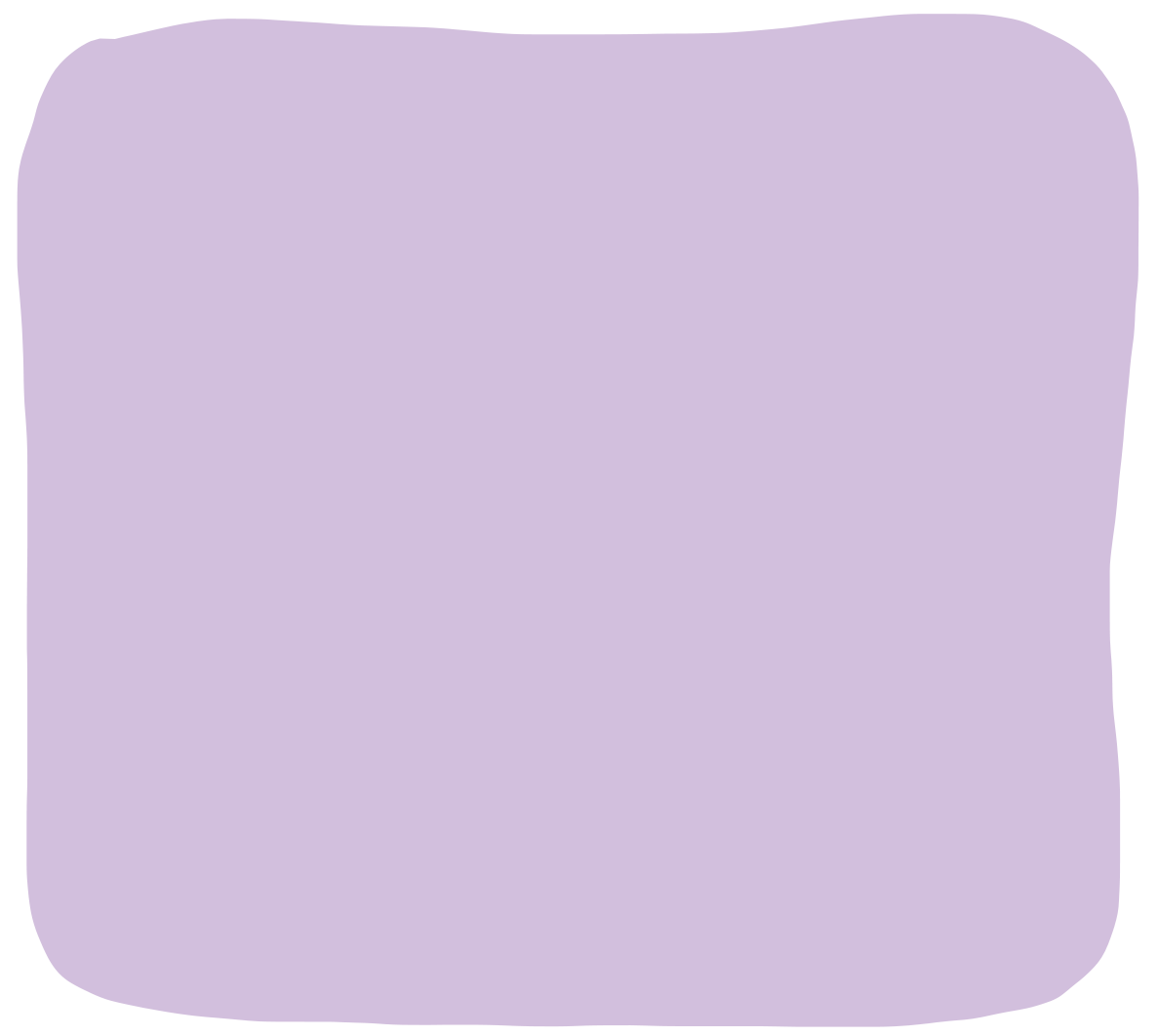 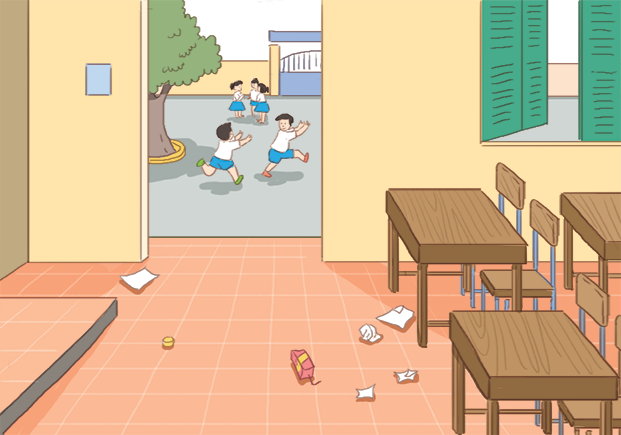 Lớp học nhiều rác
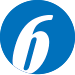 Em cần tự giác làm gì trong các tình huống sau?
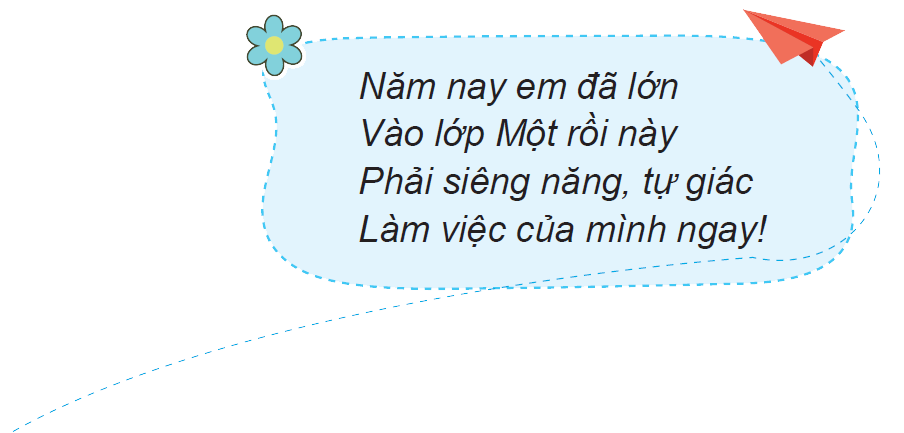 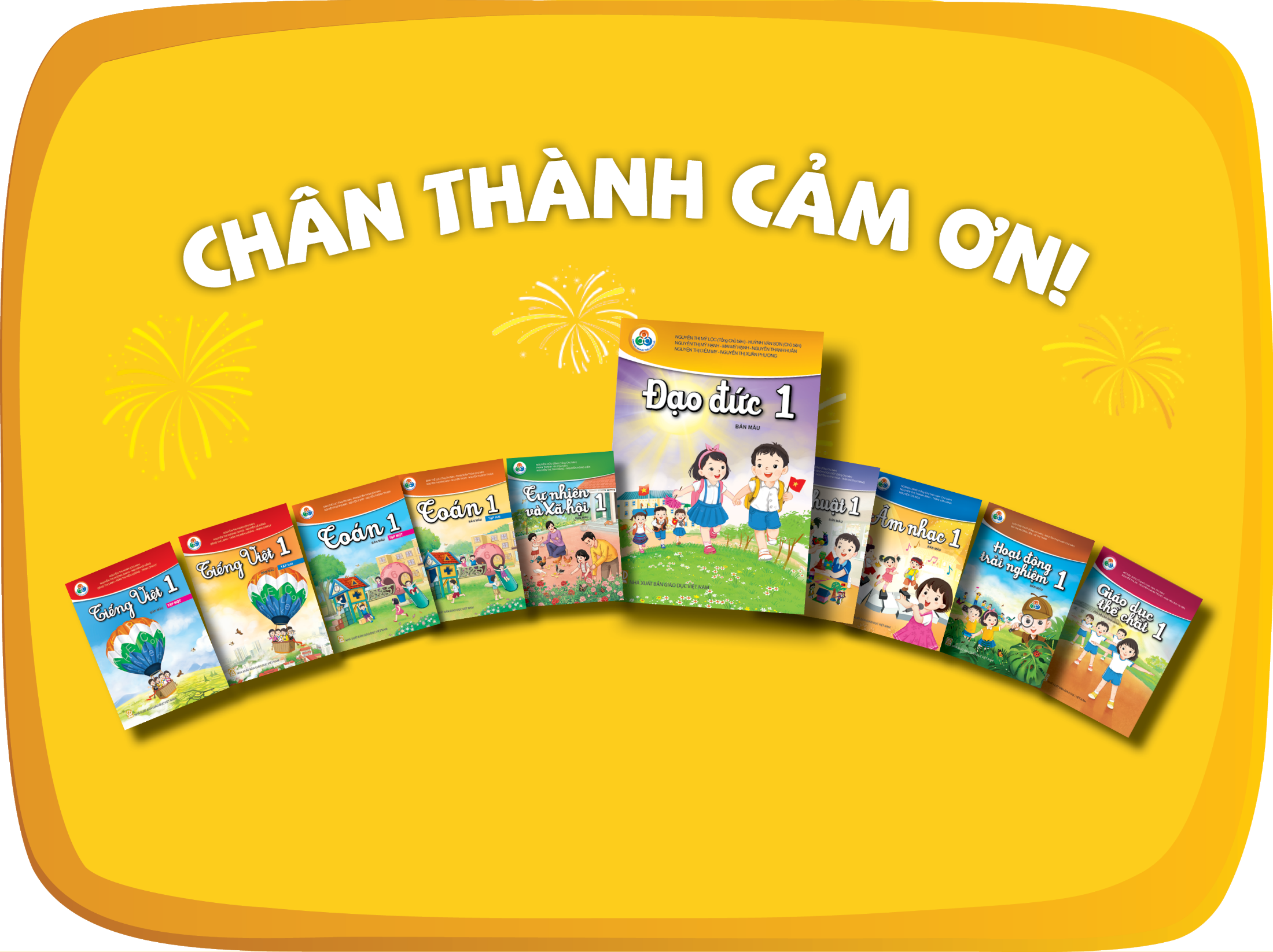